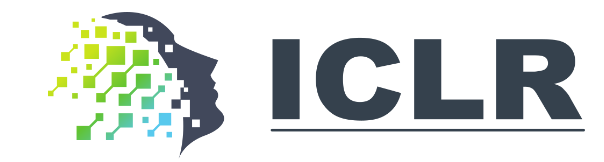 VDC: Versatile Data Cleanserbased on Visual-Linguistic Inconsistency by Multimodal Large Language Models
Zihao Zhu1, Mingda Zhang1, Shaokui Wei1, Bingzhe Wu2, Baoyuan Wu1
1 The Chinese University of Hong Kong, Shenzhen
2 Tencent AI Lab
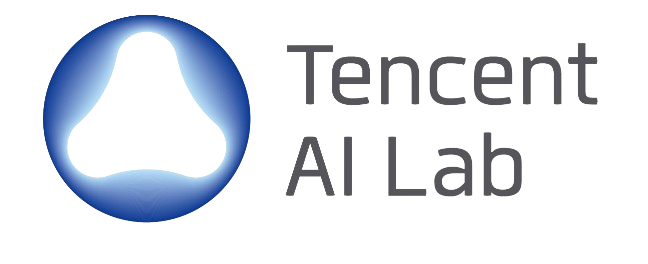 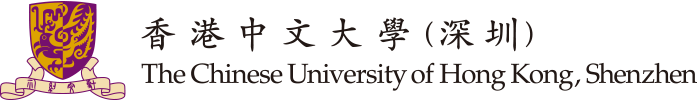 “Instead of focusing on the code, companies should focus on developing systematic engineering practices for improving data in ways that are reliable, efficient, and systematic. In other words, companies need to move from a model-centric approach to a data-centric approach.”

— Andrew Ng, CEO and Founder of LandingAI
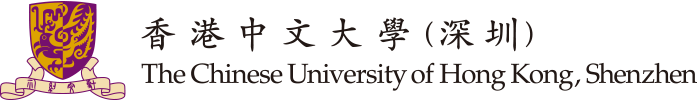 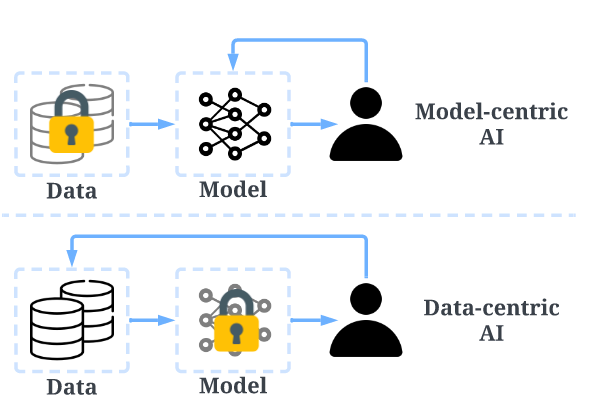 What is Data-Centric AI?
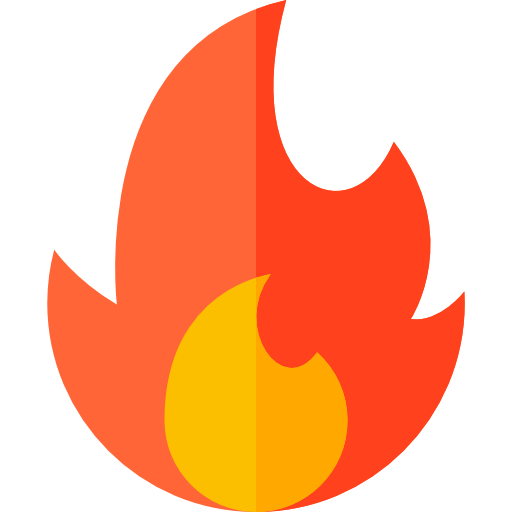 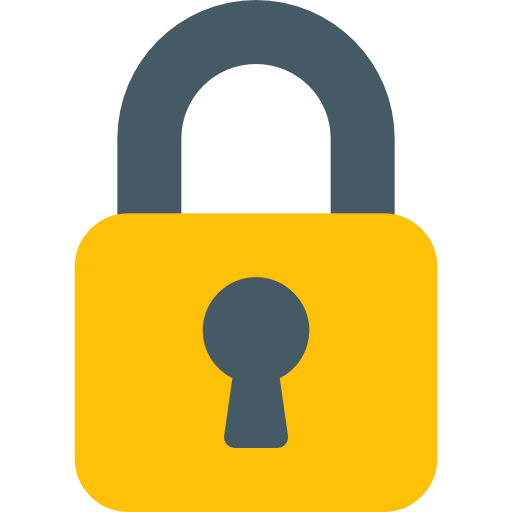 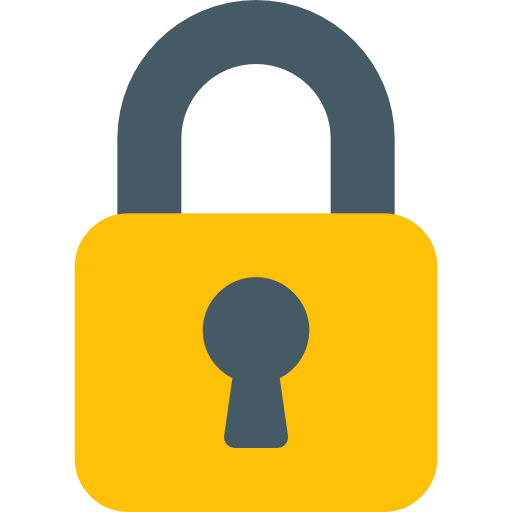 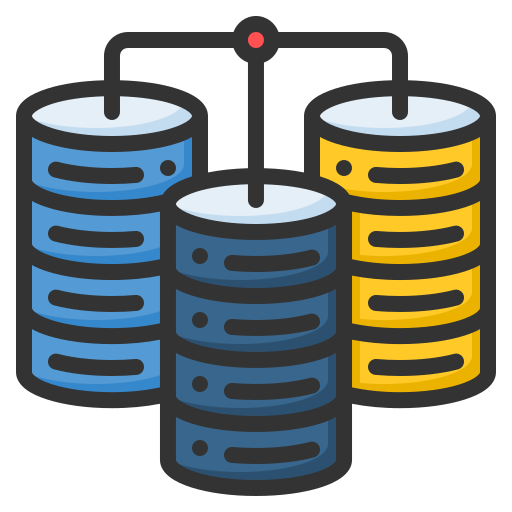 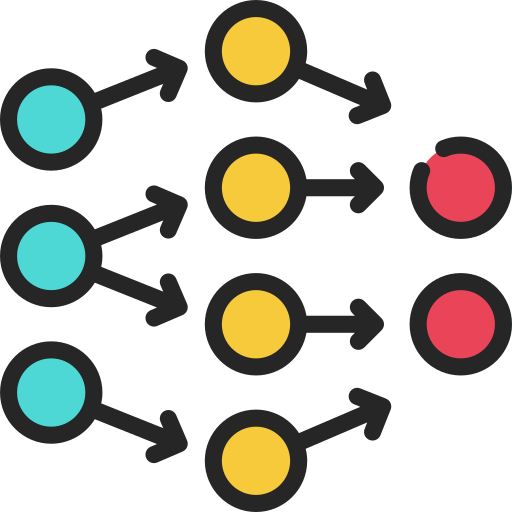 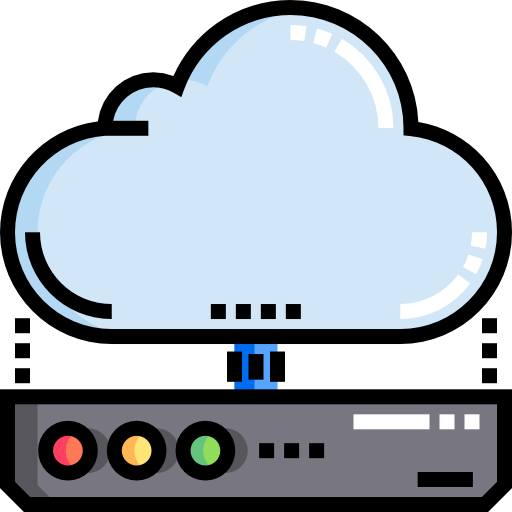 Model-Centric
Model training
Data collection
Deployment
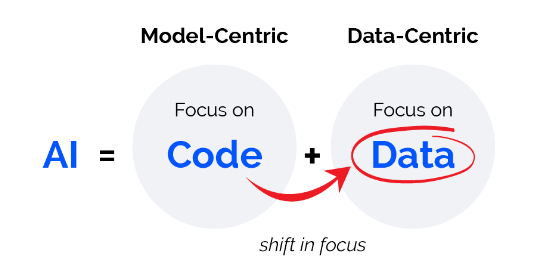 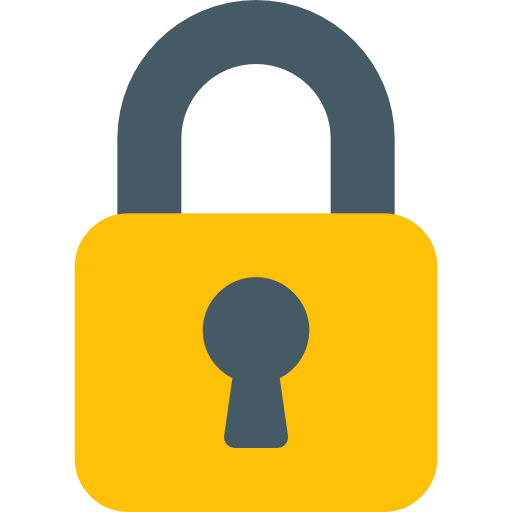 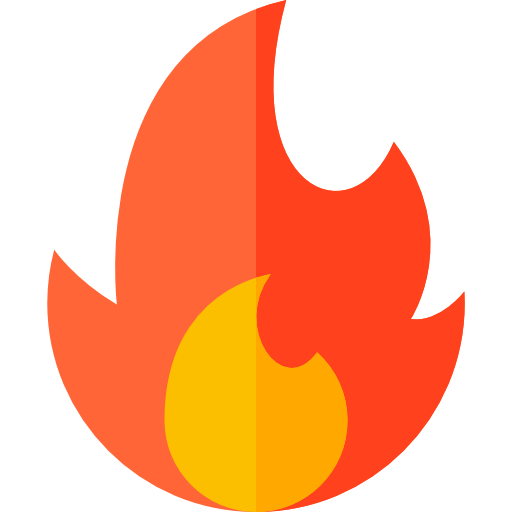 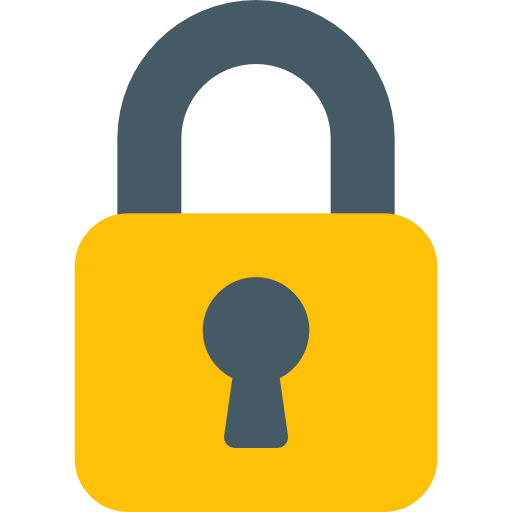 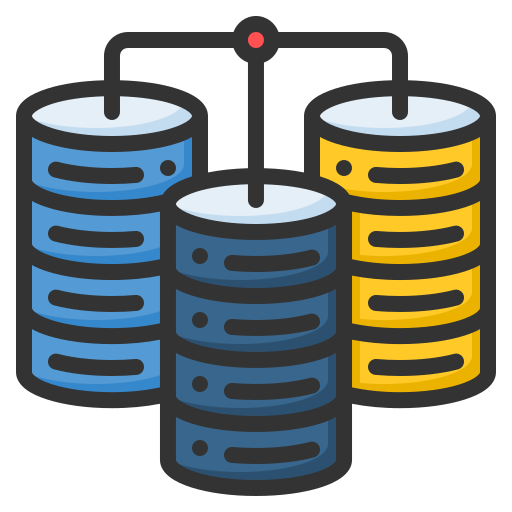 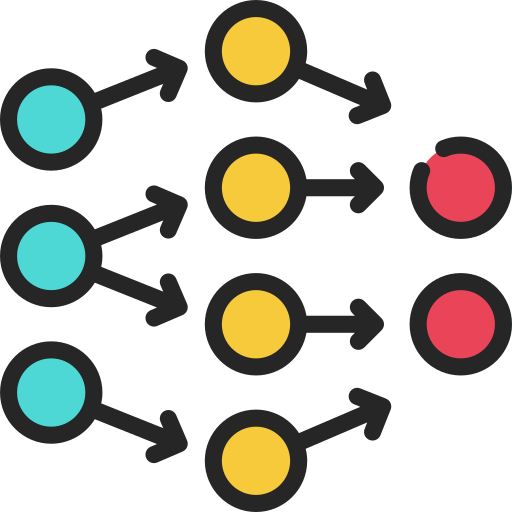 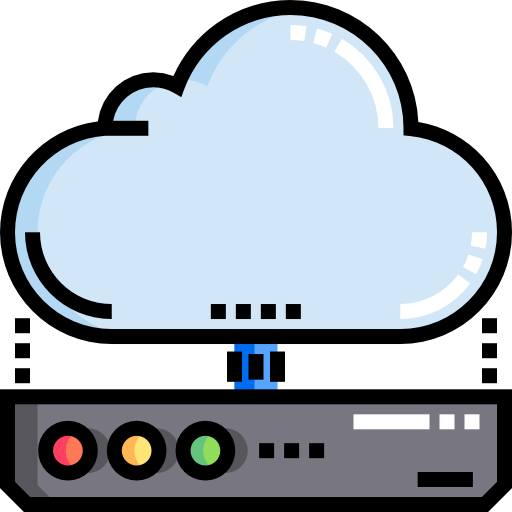 Data-Centric
Model training
Data collection
Deployment
Data is the new bottleneck for ML
“Instead of focusing on the code, companies should focus on developing systematic engineering practices for improving data in ways that are reliable, efficient, and systematic. In other words, companies need to move from a model-centric approach to a data-centric approach.”

— Andrew Ng, CEO and Founder of LandingAI
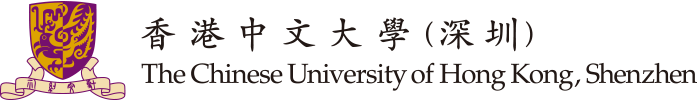 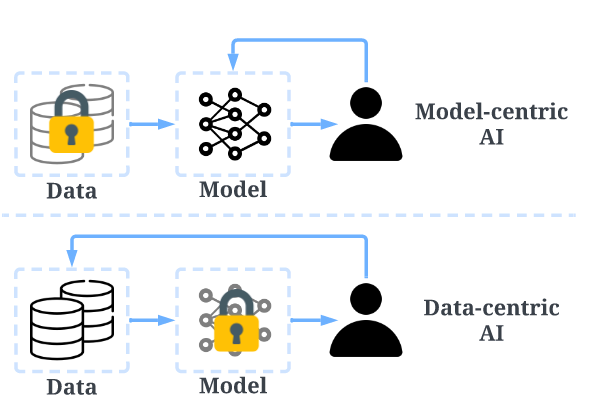 What is Data-Centric AI?
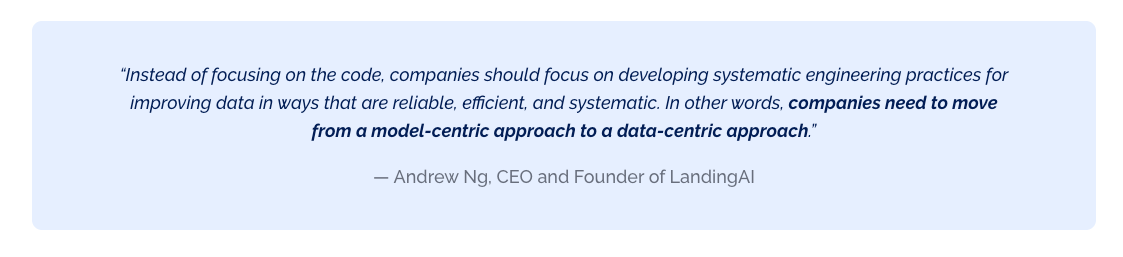 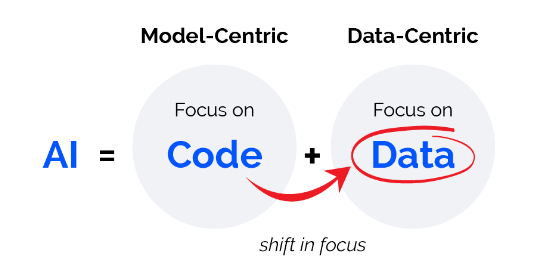 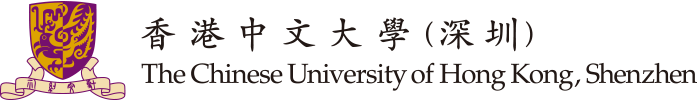 Challenges of Data-Centric AI
In the real world, dataset can be susceptible to undesirable flaws.
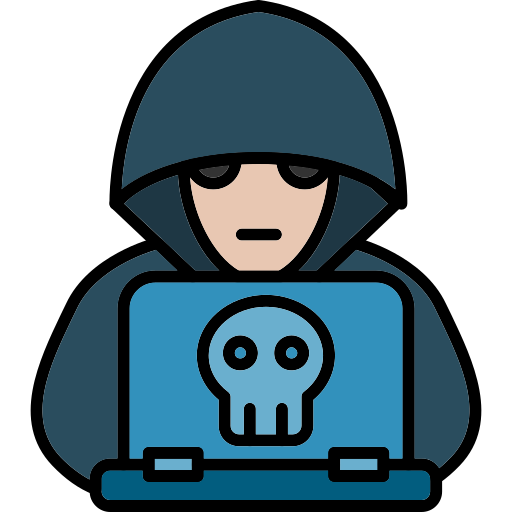 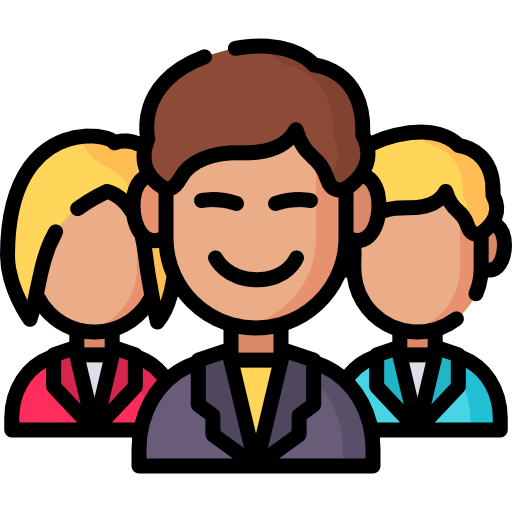 Backdoor Attack
Crowdsourcing
More Challenging Setting
Noisy Labels
Hybrid Samples
Poisoned Samples
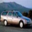 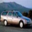 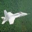 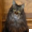 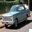 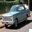 airplane
cat
cat
automobile
airplane
airplane
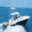 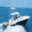 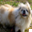 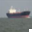 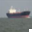 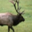 bird
bird
dog
airplane
airplane
airplane
Dirty Samples
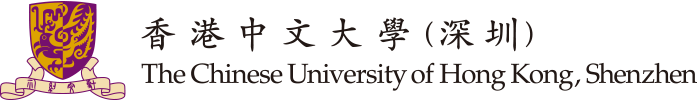 Negative Impact of Dirty Samples
Dirty samples makes the DNNs vulnerable and unreliable.
Poisoned
Benign
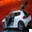 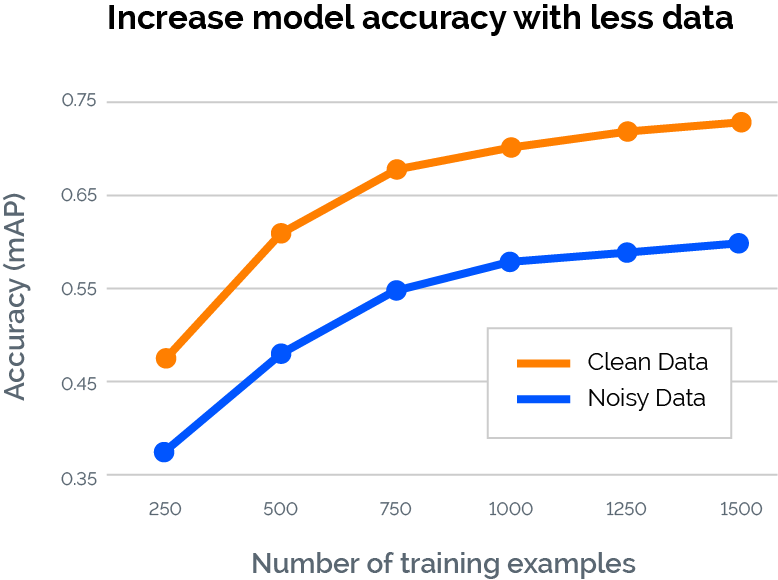 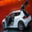 BackdoorModel
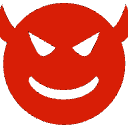 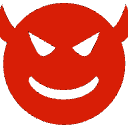 automobile
airplane
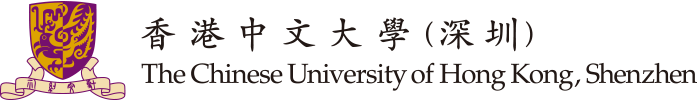 Limitation of Related Works
Poisoned Sample Detection
Noisy Label Detection
Require training on the poisoned dataset.

Require external clean dataset.

The performance depends on the types of poisoned samples.
Require training on the noisy dataset.

Require external clean dataset.

The performance depends on the types of noisy samples.
Existing poisoned sample detection and noisy label detection methods are limited to performing well in their respective domain.
This paper focuses on designing a universal detection framework capable of detecting various types of dirty samples simultaneously!
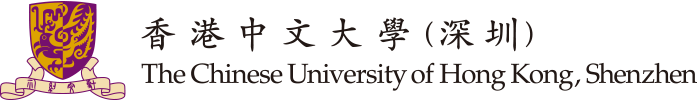 Versatile Data Cleanser (VDC)
Key Intuition:  We find a notable commonality of noisy labels and poisoned samples lies in the semantic of visual modality and that of language modality of label does not match, even when the poisoned samples are embedded with triggers.
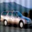 A photo of gray car and some noise.
Semantic of visual content
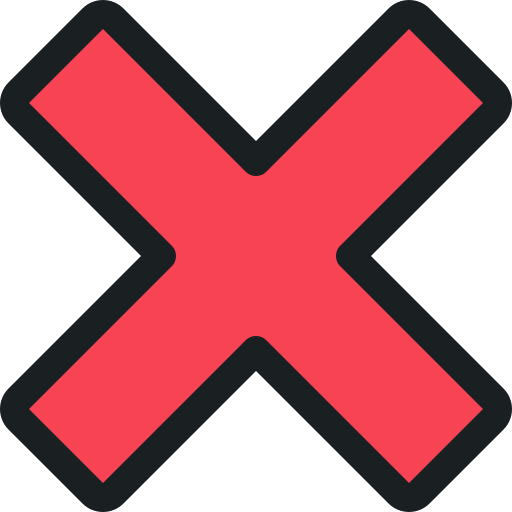 Poisoned Image
A type of aircraft.
airplane
Target Label
Semantic of label
Visual-Linguistic Inconsistency
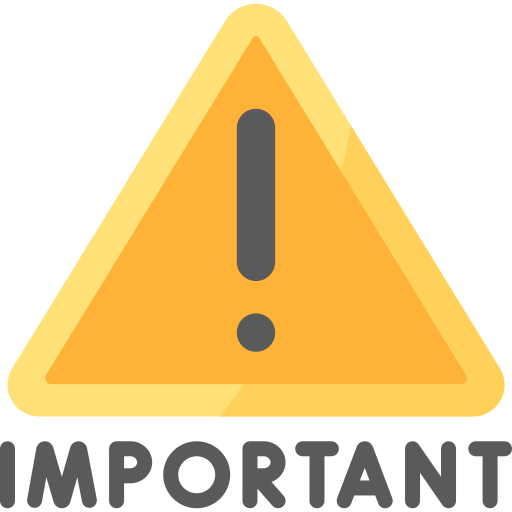 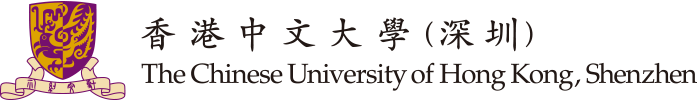 Versatile Data Cleanser
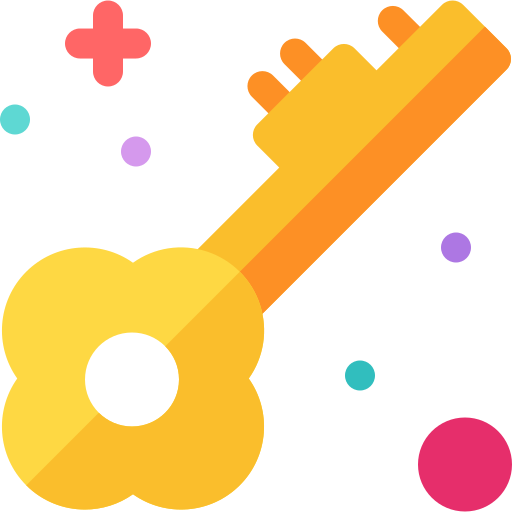 How to measure the  Visual-Linguistic Inconsistency is the key to detect dirty samples.
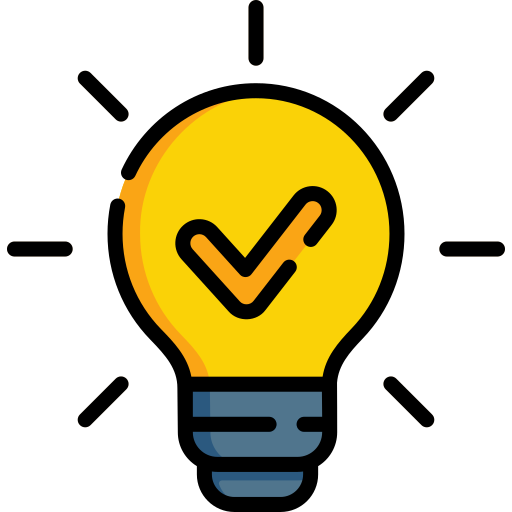 Given the exceptional capabilities of multimodal large language models (MLLM) in cross-modal understanding and reasoning, we resort to MLLM to measure this semantic inconsistency between modalities.

Ask insightful questions to inquire the semantic of the image.
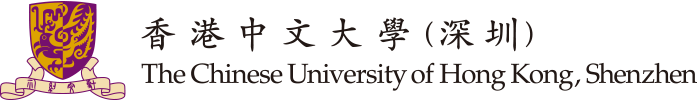 Versatile Data Cleanser
Visual Question Generation (VQG)
Visual Question Answering (VQA)
Visual Question Evaluation (VQE)
Then VQA module resorts to MLLM to answer the generated visual questions about the image to acquire the semantics of the visual content.
The VAE module assesses visual-linguistic inconsistency by evaluating the matching score between the semantics of the image and label.
VQG module first generates insightful visual questions related to the given labels based on the template and LLM.
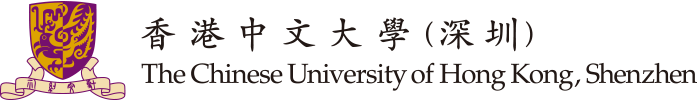 Versatile Data Cleanser
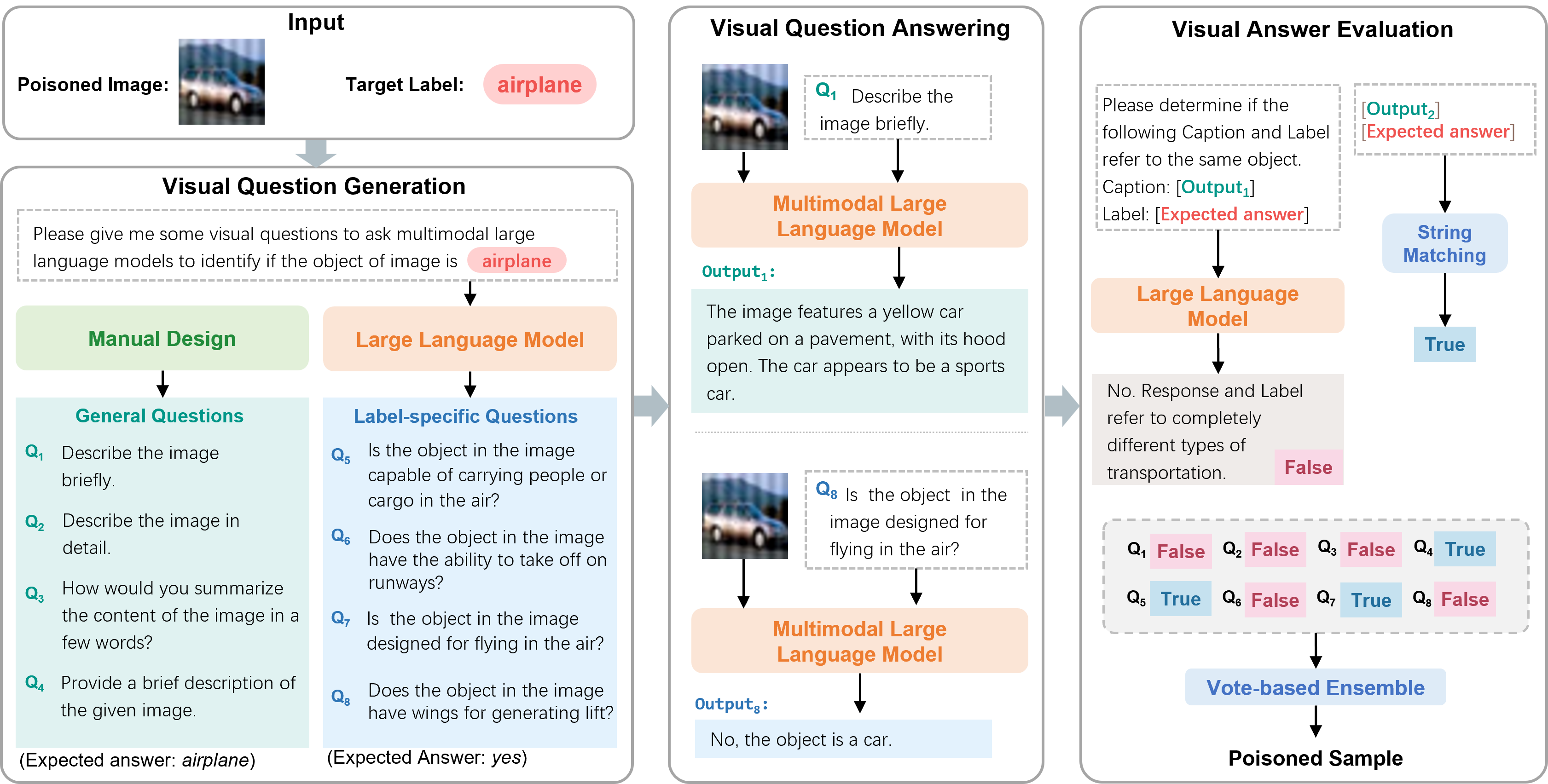 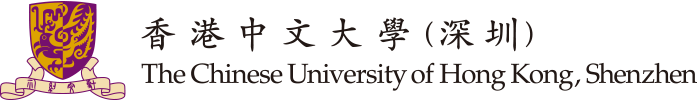 Versatile Data Cleanser
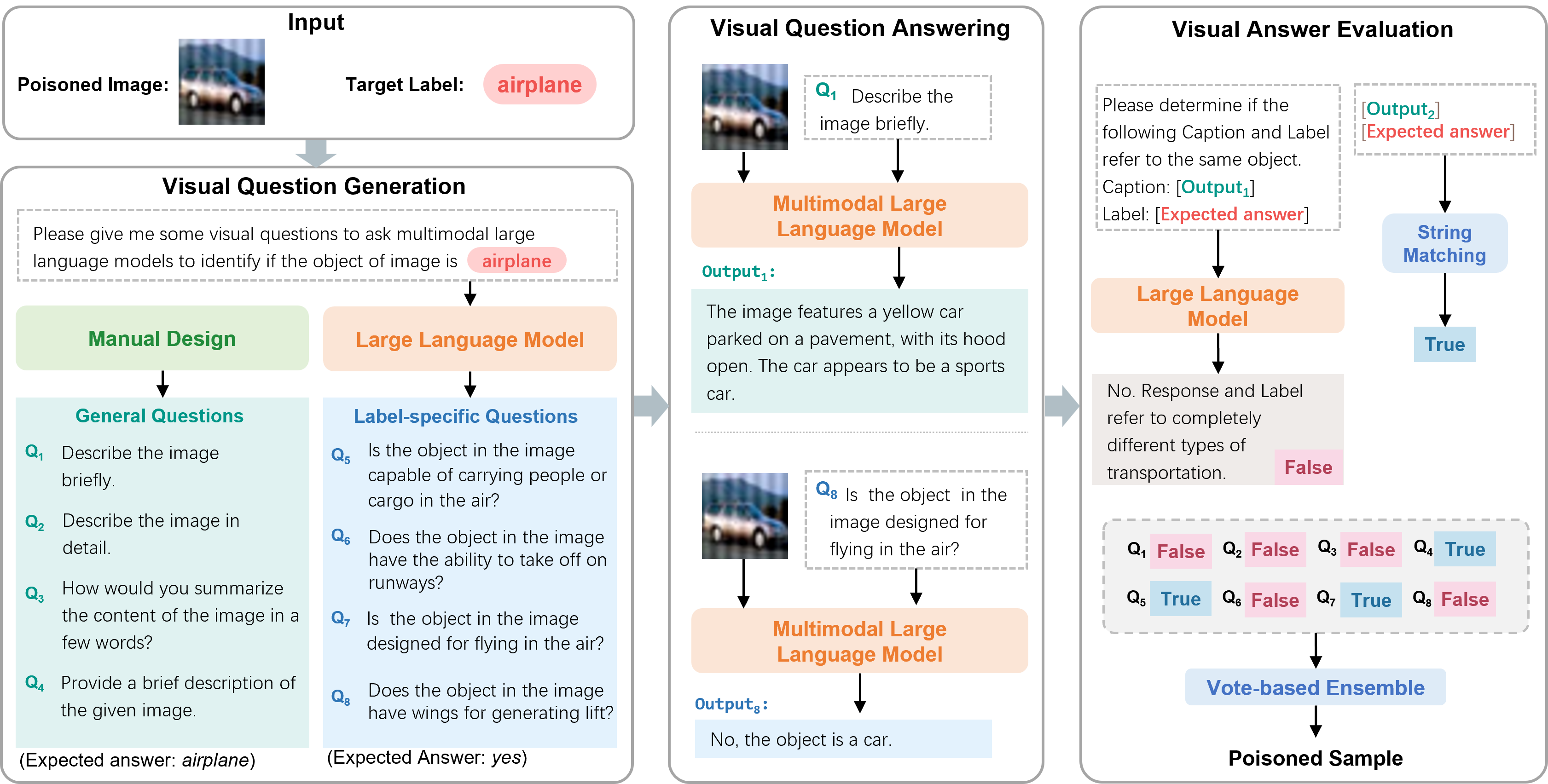 (1) General Questions
General questions can serve as a means to acquire holistic semantic understanding of an image from a global perspective, which are generated by pre-defined template.
(2) Label-specific Questions
Label-specific questions related to the given labels aim to extract more localized semantics from the image, encompassing aspects of commonsense features, attributions, functions, geography, history, culture, and etc, which are generated by LLM.
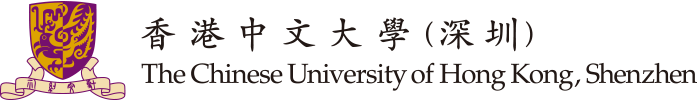 Versatile Data Cleanser
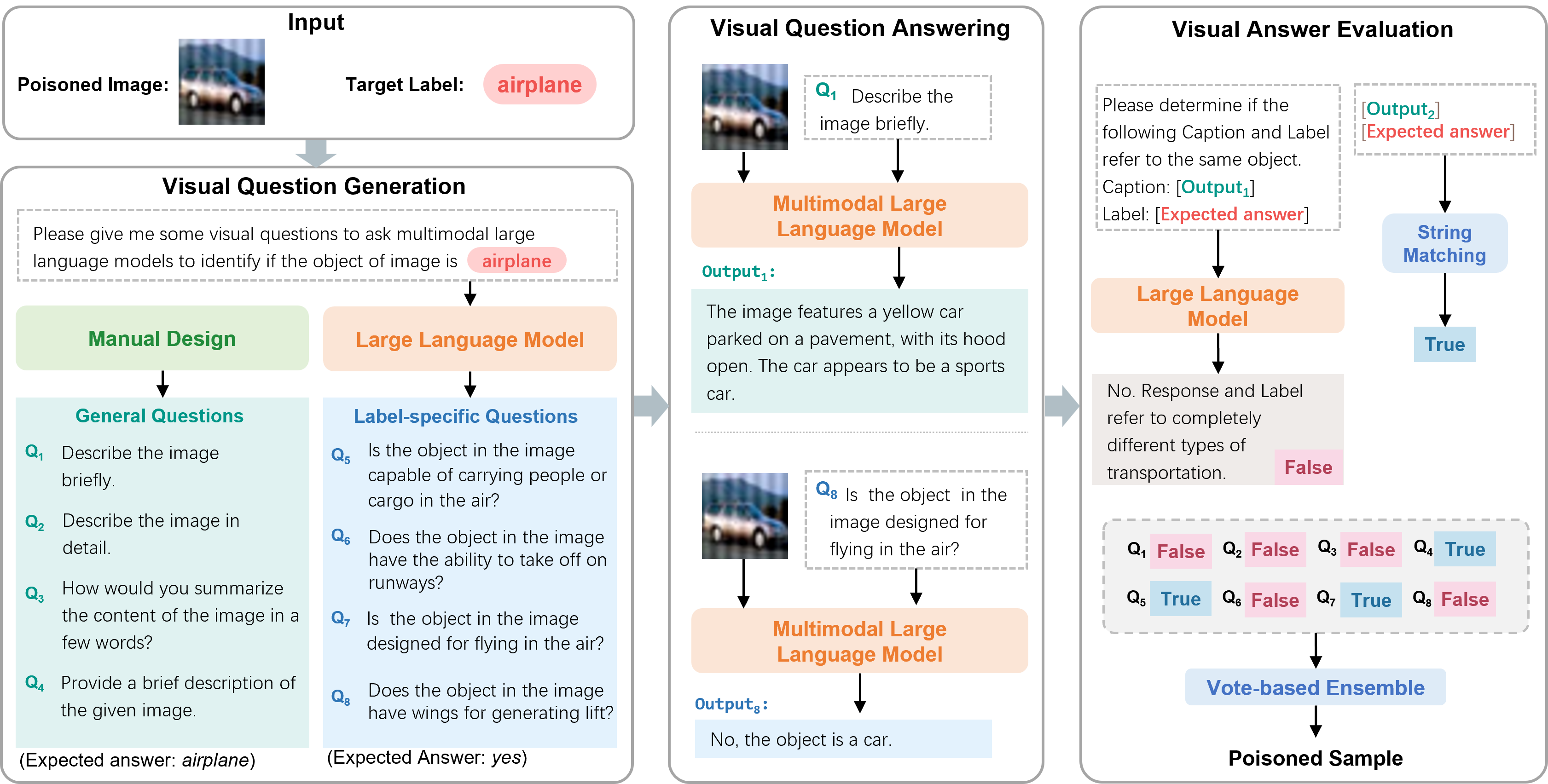 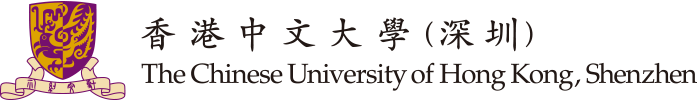 Versatile Data Cleanser
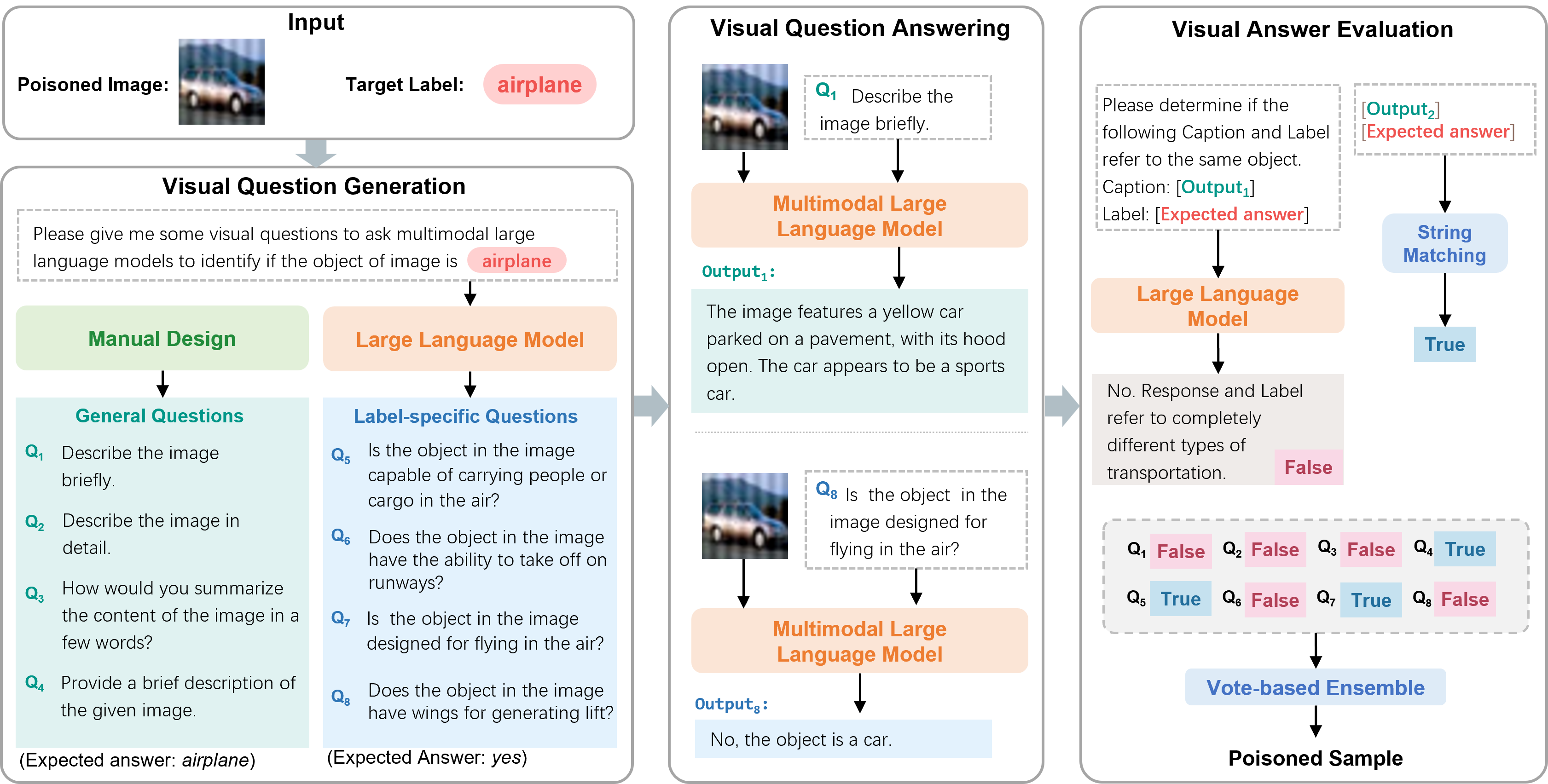 For label-specific questions with deterministic expected answers, we use string matching to evaluate the response. If the word “yes” is present in the response, the result should be true, otherwise if the response contains the word “no”, the result should be false. 

For general questions, string matching is insufficient to determine correctness. In such cases, we employ LLM as a specialized evaluator through meticulously designed prompts, which is a commonly adopted approach in the evaluation of NLP.

Vote-based Ensemble. The matching score is computed as the proportion of questions answered correctly.
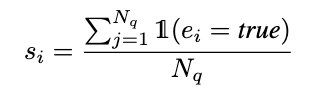 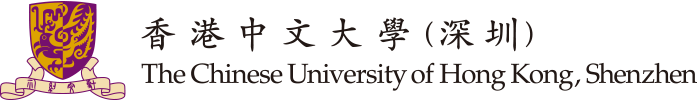 Experiments
Dataset
CIFAR-10, ImageNet-100, ImageNet-Dog
Evaluation Metrics 
True positive rate (TPR) means the recall of detected dirty samples, representing the capacity to successfully detect dirty samples within the dataset. 



False positive rate (FPR) denotes the ratio of clean samples erroneously identified as dirty samples, highlighting the susceptibility to produce false alarms.
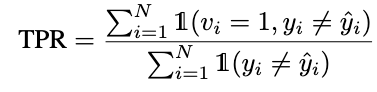 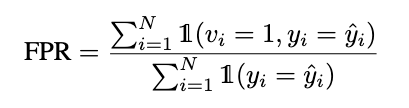 Goal:
High TPR & Low FPR
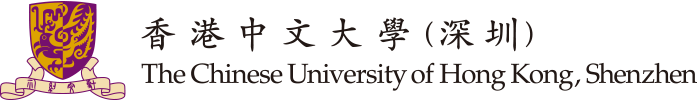 Experiments
Examples of Various Poisoned Samples
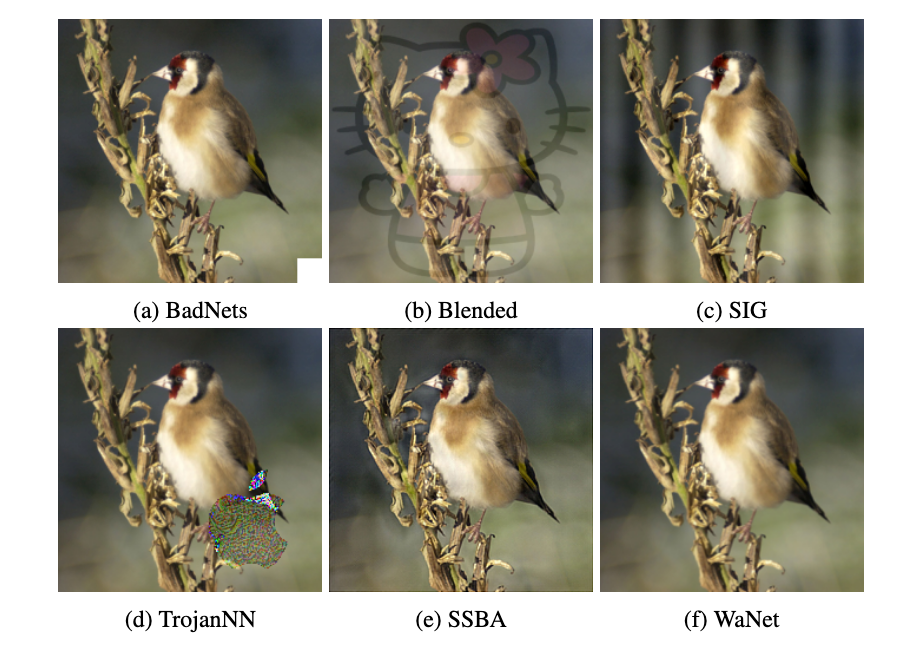 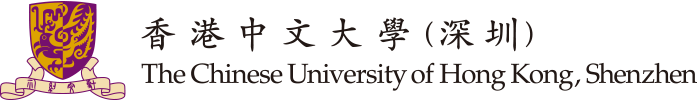 Experiments
Results of Poisoned Sample Detection
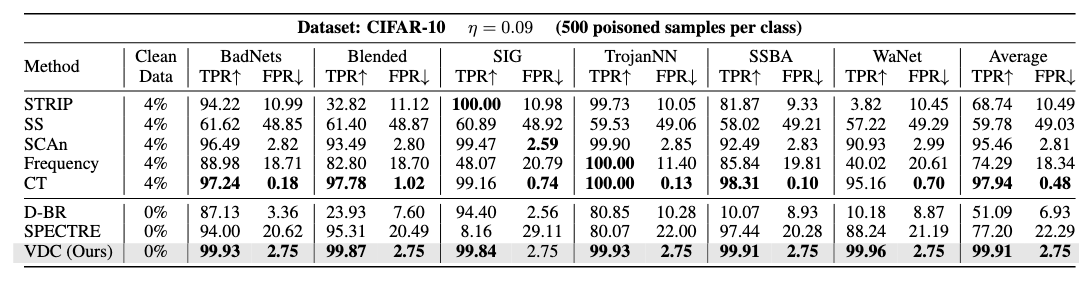 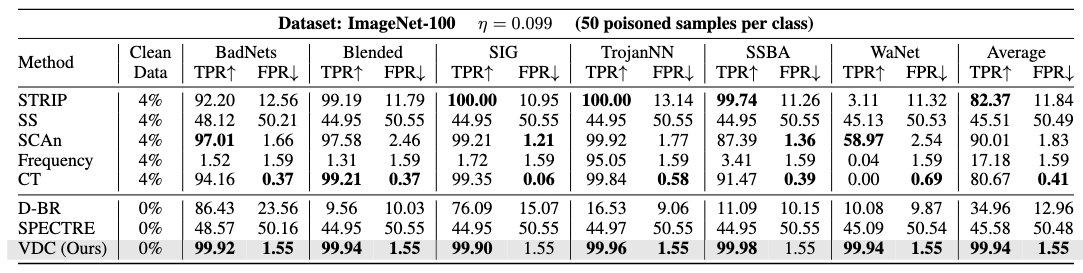 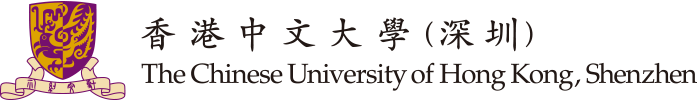 Experiments
Results of Poisoned Sample Detection
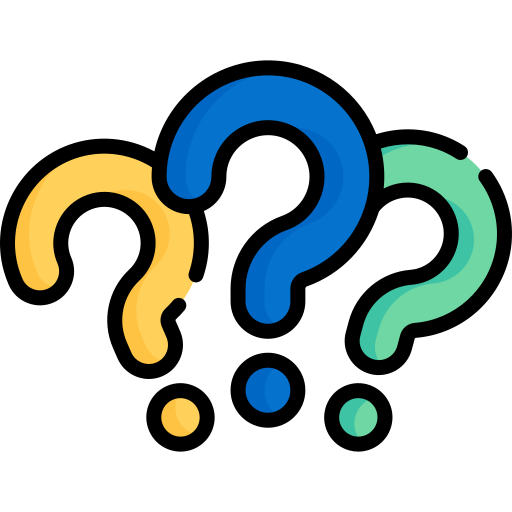 If the similarity of classes will affect the performance?
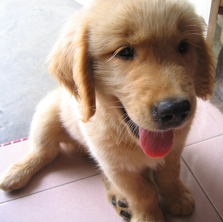 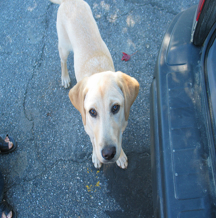 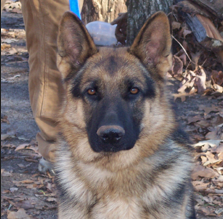 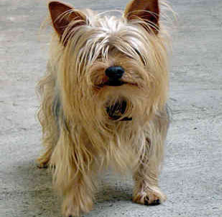 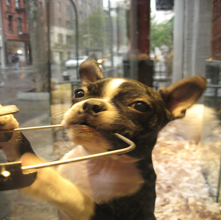 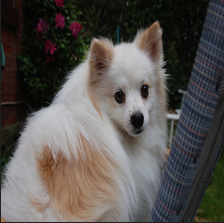 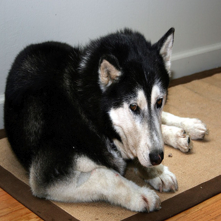 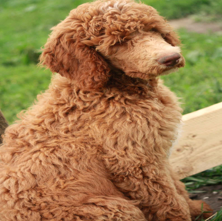 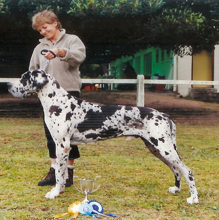 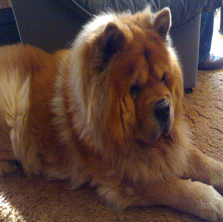 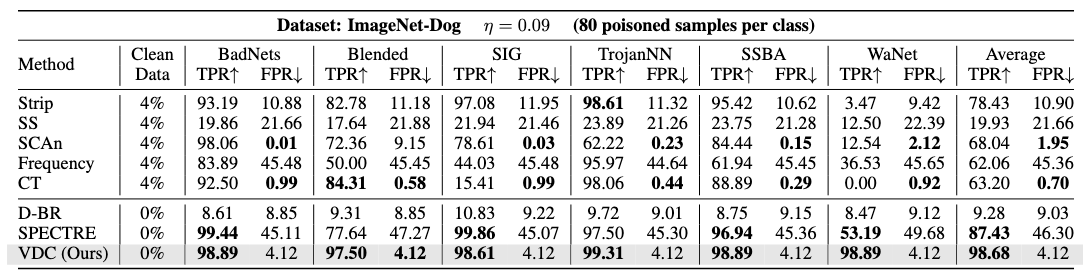 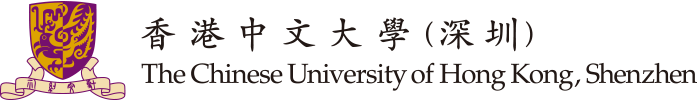 Experiments
Results of Noisy Label Detection
Symmetric noisy label is generated by uniform flipping, i.e., randomly flipping a ground-truth label to all other possible classes. 
Asymmetric noisy label is generated by flipping the ground-truth label to the next class, i.e., (i mod K) + 1
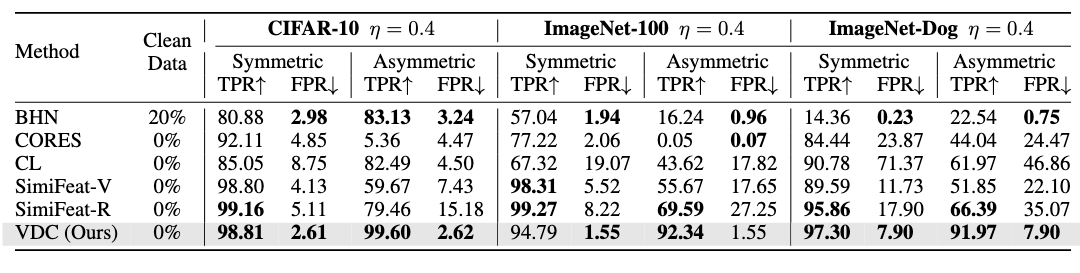 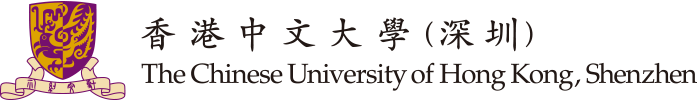 Experiments
Results of Detecting Hybrid Dirty Samples
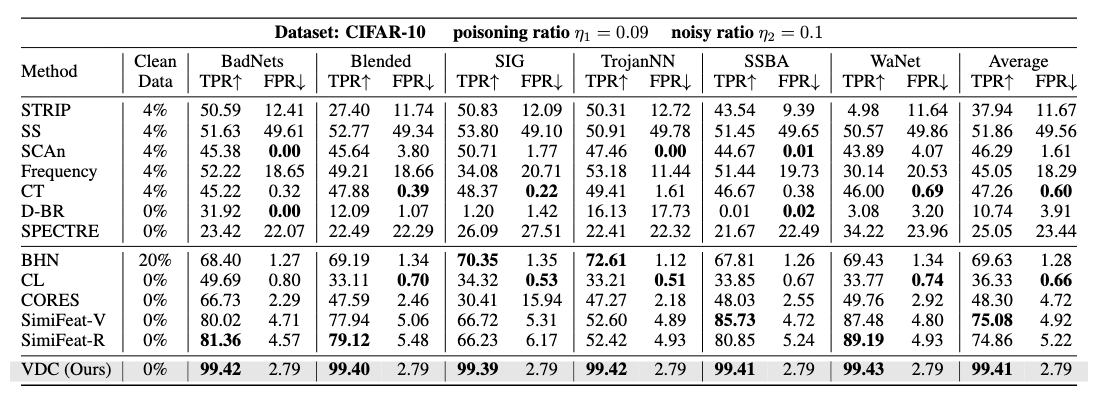 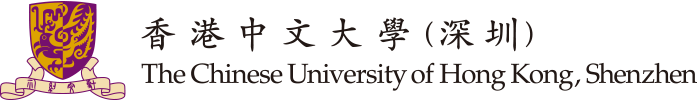 Experiments
Ablation Study
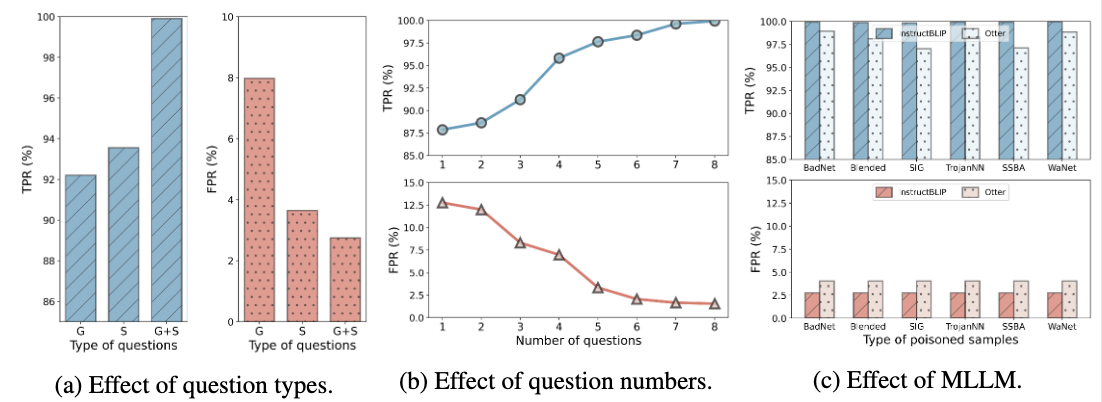 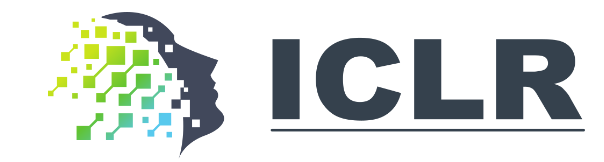 Thanks for your attention!
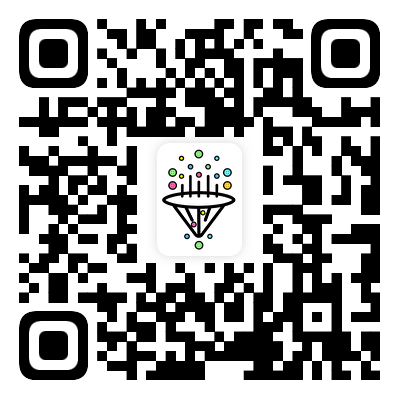 Paper : https://openreview.net/forum?id=ygxTuVz9eU

Code: https://github.com/zihao-ai/vdc

Website: https://versatile-data-cleanser.github.io/
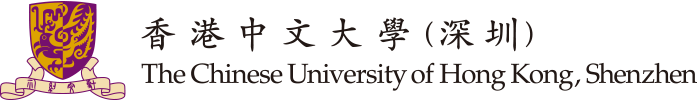 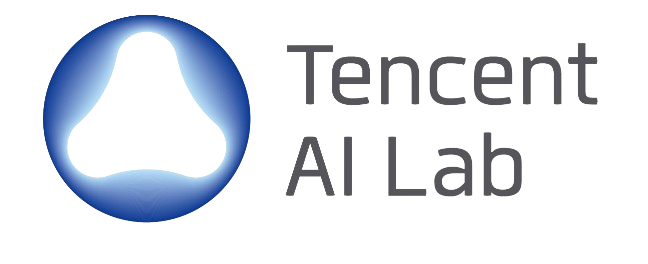